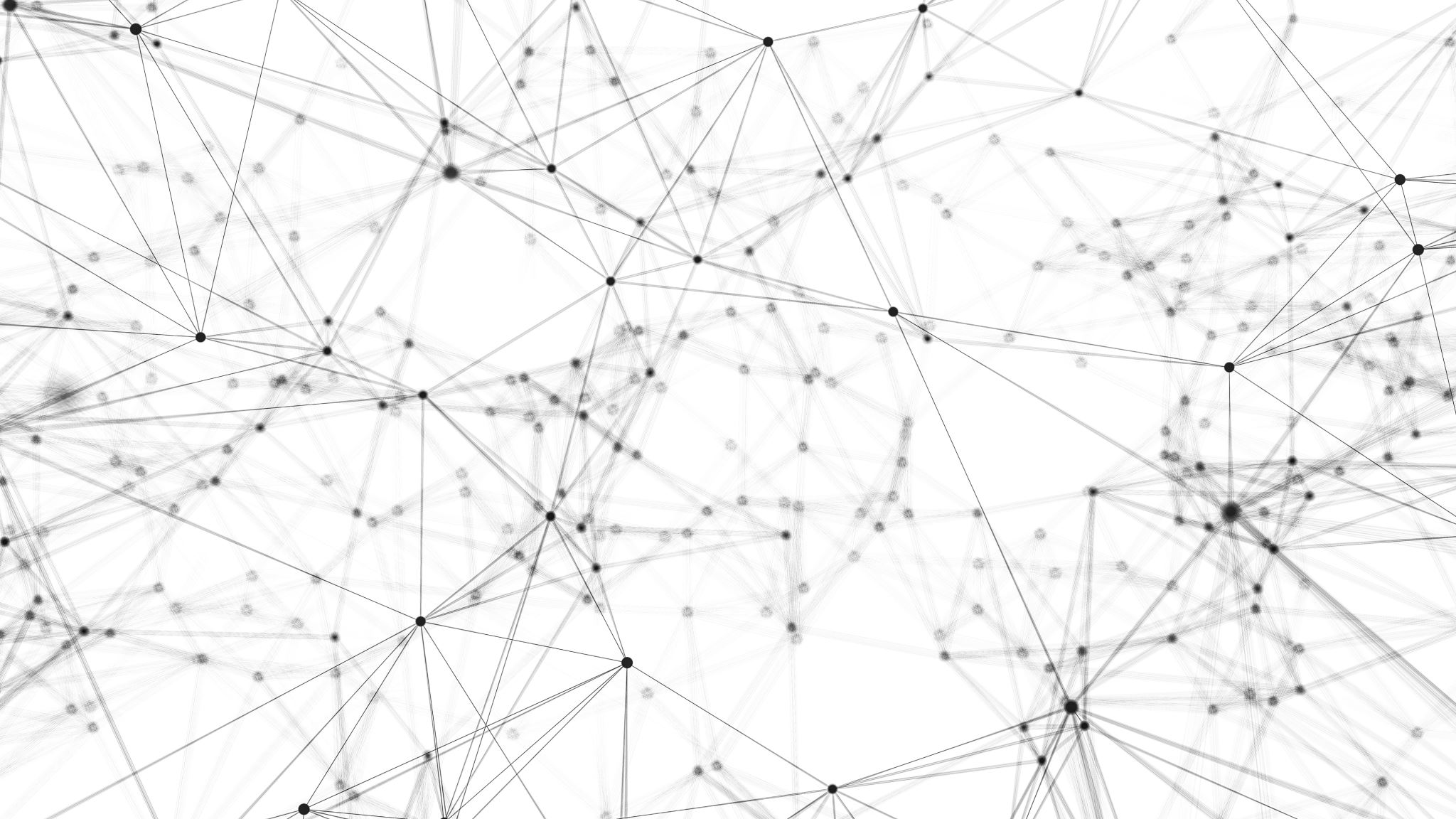 Impacto de la crisis del COVID en los resultados de las políticas públicas de drogas en América Latina y el Caribe: desafíos para el desarrollo sostenible, los derechos humanos y la equidad de género
Erika Rodríguez Pinzón, PHD. ICEI, UCM
América Latina, dos crisis encadenadas
Algunos patrones críticos: 
Reprimarización
Menor capacidad de gasto público, 
Menor espacio y voluntad para reformas fiscales
Migración forzada 
Polarización política
Enfado ciudadano
Perdida relativa de relevancia internacional de América Latina
Aceleración del impacto y vulnerabilidad al cambio climático
Consecuencias sociales de la pandemia y su incidencia en sectores vulnerables en la cadena de producción y distribución de drogas
Aumento de la pobreza y pobreza extrema 
Debilitamiento de los mercados locales 
Desempleo y precarización laboral
Consecuencias desproporcionadas sobre mujeres,  infancia y juventud
Perdida de calidad de la democracia y mayor fragilidad institucional 
Menor margen político para reformas sociales 
Consecuencias sanitarias y humanas 
Ampliación de las actividades ilegales correlacionadas con el narcotráfico. 
Limitad capacidad de influencia y búsqueda de apoyo en el entorno internacional
Vulnerabilidad
Vulnerability
Vulnerabilidade
Vúlnerabilité
Evolución de la pobreza y pobreza extrema en América Latina
Tomado de: CEPAL 2022, Panorama Social de América Latina 2021
Impactos de género
Tomado de: 
Estudio Económico de América Latina y el Caribe, CEPAL 2021
MUJERES ENCARCELADAS POR DELITOS RELACIONADOS CON DROGAS EN AMÉRICA LATINA NOVIEMBRE de 2020 Coletta Youngers et al. WOLA
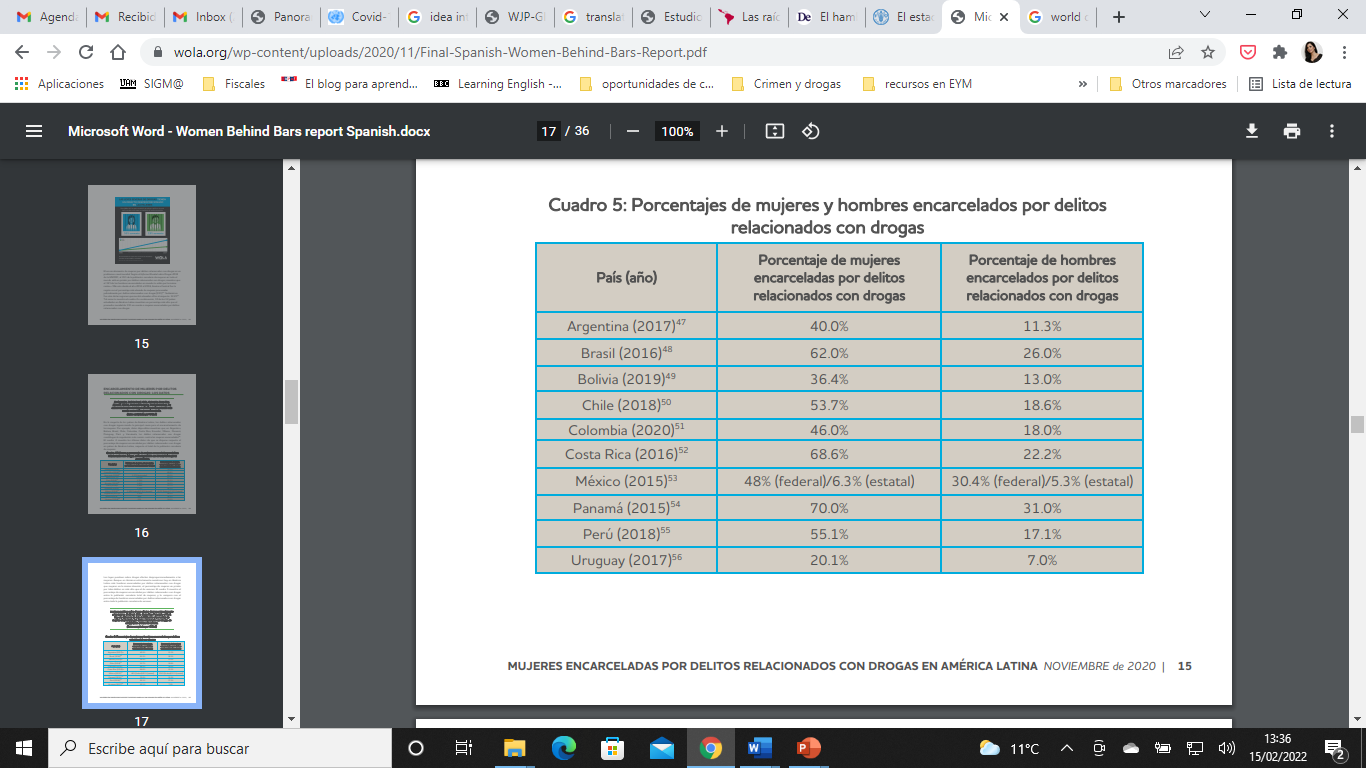 Impacto de la pobreza en grupos indígenas y afrodescendientes
Impactos en la Educación
Tomado de: UNESCO 2021 y Banco Mundial 2021, ACTUEMOS YA PARA PROTEGER EL CAPITAL HUMANO DE NUESTROS NIÑOS
Violencia contra los adolescentes
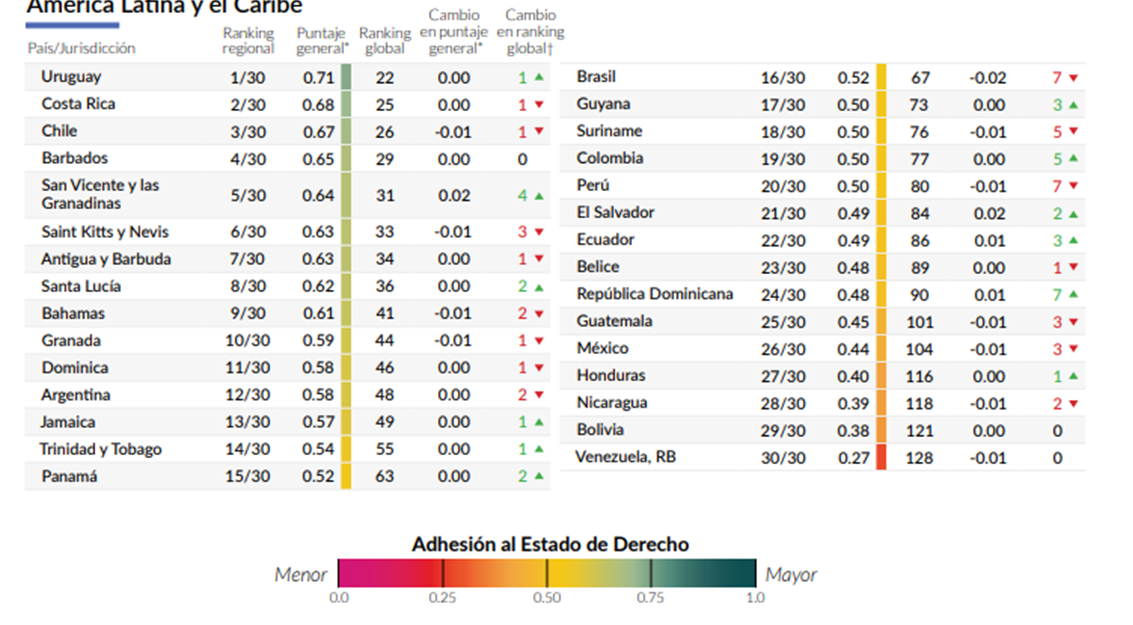 Debilitamiento institucional y democrático: Estado de derecho
Tomado de El Índice de Estado de Derecho 2020, The World Justice Project
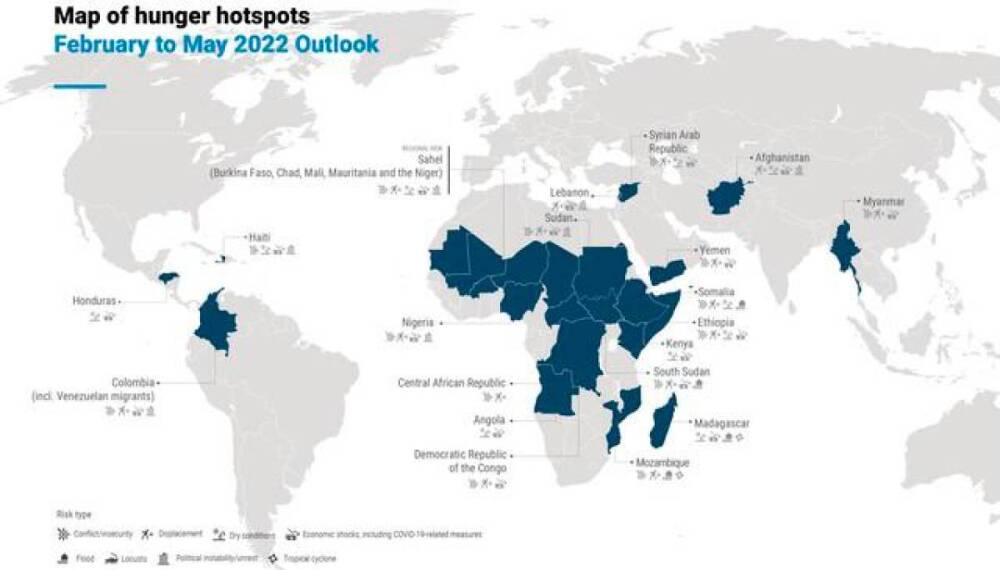 Impactos específicos sobre los productores de coca en Colombia
Dificultad para acceder a ayudas sociales
Incumplimientos, demoras en los programas de sustitución de cultivos ilícitos asociados a la implementación del Acuerdo de Paz 
Mayor precariedad en los mercados agrícolas legales
Mayor vulnerabilidad ante grupos armados 
Mayor percepción de inseguridad jurídica
Imagen Tomada de: El estado de la seguridad alimentaria y la nutrición en el mundo 2021, FAO
Las percepciones de los cultivadores de coca colombianos en los programas PDET.
Percepción sobre la implementación de la sustitución de cultivos ilícitos en el marco de la implementación del Acuerdo de paz en Colombia
Percepción de los principales problemas para las comunidades en zonas PNIS Colombia 2021
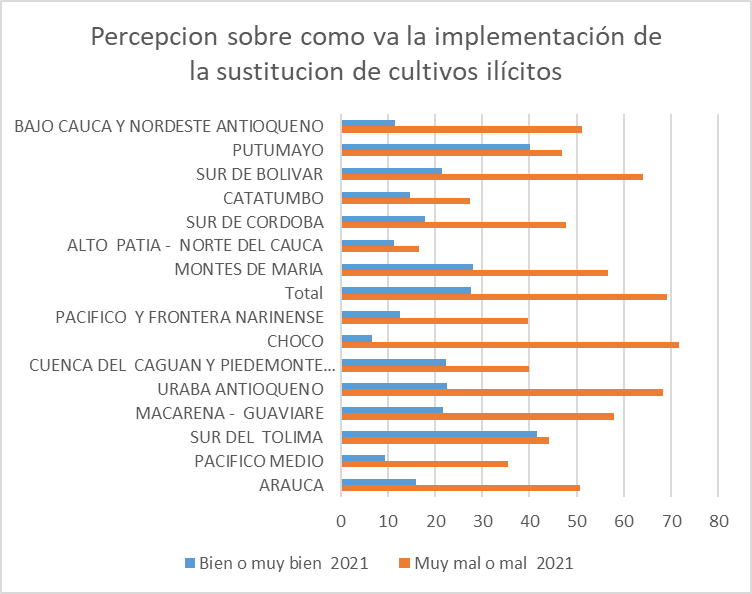 Tomado de: Escuchar la Paz 2021, PNUD, PRIO, UNIANDES
Gracias